Figure 4. KO mouse quadriceps muscles display a metabolic shift with decreased activity of anaerobic metabolism and ...
Hum Mol Genet, Volume 17, Issue 8, 15 April 2008, Pages 1076–1086, https://doi.org/10.1093/hmg/ddm380
The content of this slide may be subject to copyright: please see the slide notes for details.
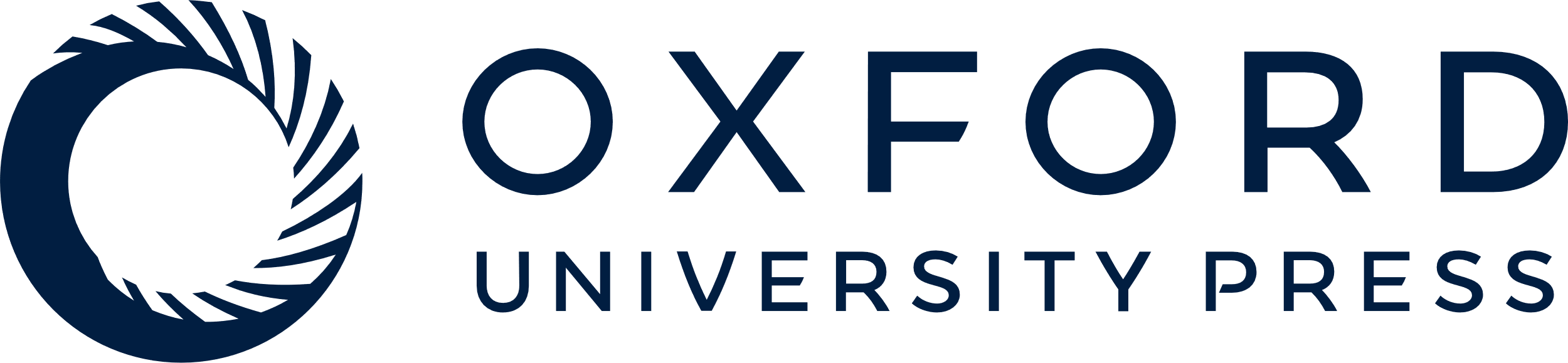 [Speaker Notes: Figure 4. KO mouse quadriceps muscles display a metabolic shift with decreased activity of anaerobic metabolism and increased activity of both glycolytic and mitochondrial aerobic enzymes occurring in the absence of increased mitochondrial DNA. (A) Enzyme activities of hexokinase (HK), glyceraldehyde-3-phosphate dehydrogenase (GAPDH), hexokinase (HK), lactate dehydrogenase (LDH), citrate synthase (CS), succinate dehydrogenase (SDH), cytochrome c oxidase (CCO), 3-hydroxyacyl-CoA dehydrogenase (BHAD), medium chain acyl-CoA dehydrogenase (MCAD) and glutamate dehydrogenase (GDH) were determined (WT n = 8, KO n = 8). (B) Relative copy number of mitochondrial to nuclear DNA was determined using qPCR (WT n = 4, KO n = 4). All graphs show mean±95% CI. *P < 0.05, **P < 0.01, ***P < 0.001.


Unless provided in the caption above, the following copyright applies to the content of this slide: © The Author 2008. Published by Oxford University Press. All rights reserved. For Permissions, please email: journals.permissions@oxfordjournals.org]